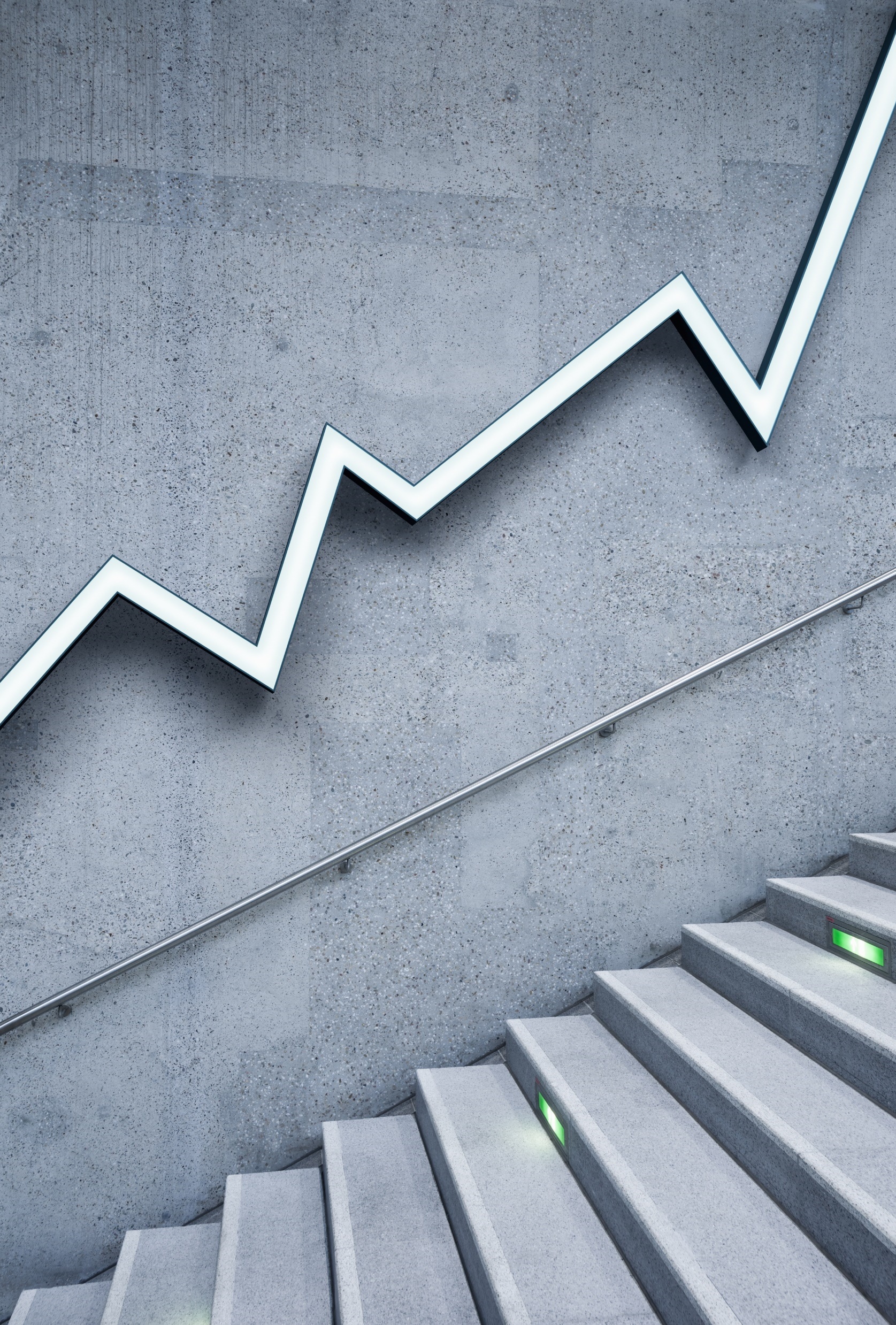 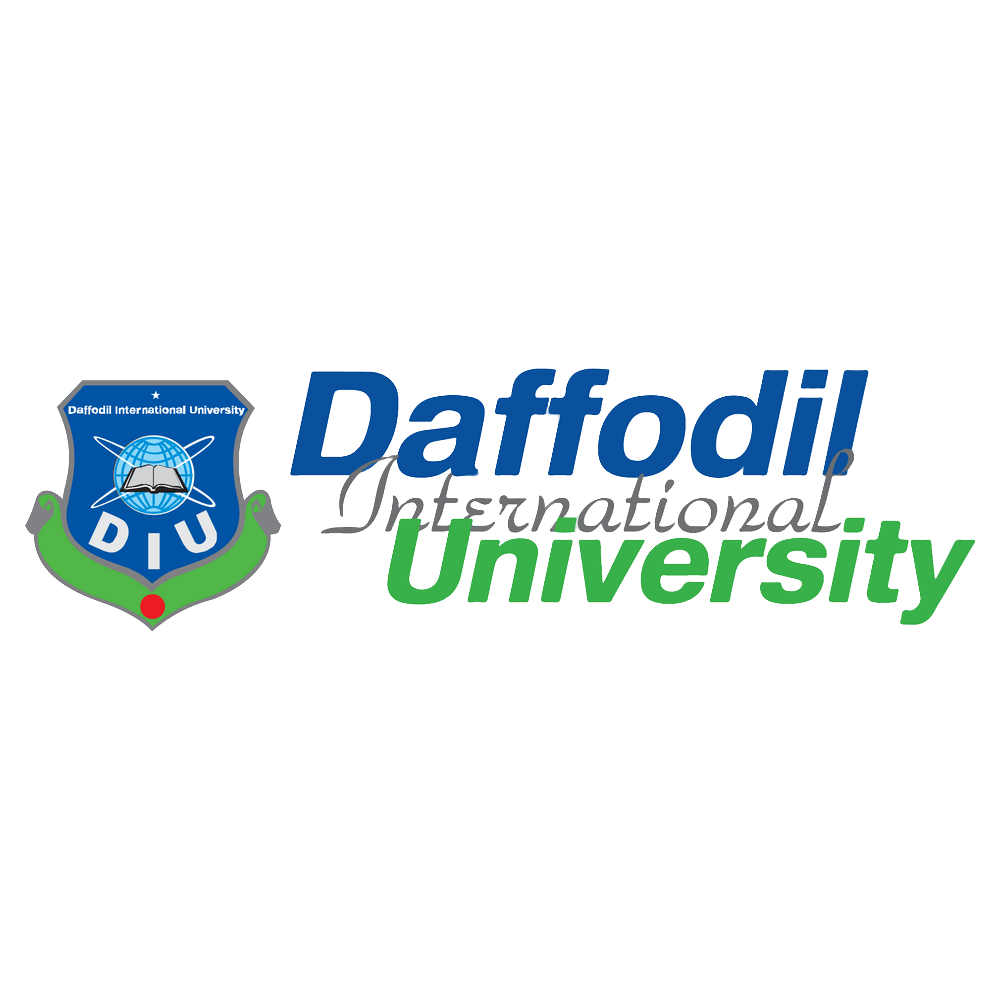 CSE 334: Pervasive computingDept. of Computer Science & EngineeringDaffodil International University Lecture- 4: Embedded Control System
MST ARIFA KHATUN
Content:



Smart Sensors and Actuators
Smart Appliances
Appliances and Horne Networking
Automotive Computing
Embedded Control:
It describes how pervasive information technology will be used in embedded home and automotive settings. 
The network includes more and more objects of everyday life. Standard household appliances will soon be able to communicate with one another and with external infrastructure. Heating systems will adapt themselves to the habits of the residents. Power outlets can be deactivated when no valid electrical device is attached to in- crease safety for small children.
Smart Sensors and Actuators
Think of a video camera that can be accessed through the web. A pc that is connected to the Internet controls the camera. By clicking on the appropriate web page, any Internet user can access the camera and see what is being displayed. By building on the idea of the web camera one can imagine smart Smart sensors . They are built to collect information about their surroundings and are smalI, self-contained, and connected to a network. 
Smart actuators, on the other hand, accept signals from the net –work in order to act on their environment accordingly.
Smart control internal structure
A transceiver component connects the device with the network. It produces and interprets the physical signals on the network medium and handles the low-Ievel protocols for data transfer. 
The control logic is usually a microprocessor that provides the actual intelligence in the device. It interprets the commands from the network, processes them, and sends out the appropriate response.The sensor / actuator hardware either senses its environment or activates motors, solenoids, and the like to carry out an action.. Sensors are available for air temperature, liquid temperature, pressure, and various gasses. Actuators are sometimes just controlled electrical switches that are used for switching lights and appliances on and off.
Figure
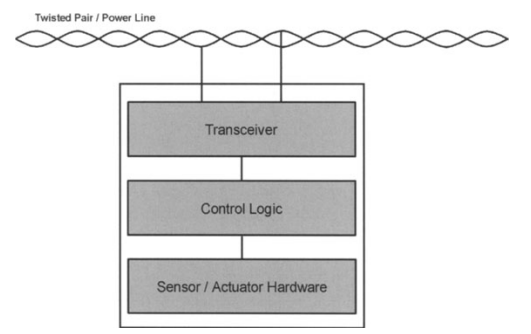 Smart Appliances
The term "smart appliance" refers to devices used to increase comfort or convenience that are endowed with a certain computer intelligence and networking capability. These devices are useful not only in the home, but also in many service settings such as restaurants and hotels. Examples of smart appliances include refrigerators, freezers, stoves, microwave ovens, was hitting machines, and heating units.
Smart Appliances
The Smart Clock
Your alarm dock also knows some very interesting information about you - when you plan to get out of bed in the morning. The alarm dock could make this information available to other house- hold appliances to enable them to maximize energy efficiency while at the same time maintaining your comfort.Heating, Ventilation, and Air Conditioning:The living room would be heated in the evening until the television is turned off and the lights are all turned out.Smart thermostat A smart thermostat could also exchange information with other household appliances. The temperature information could be made available to the television set for display.
Smart Appliances
Article Awareness: The refrigerator and kitchen cabinets will also become aware of their contents through smart label readers. They could keep track of product inventory and expiration dates. It could inform the consumer via phone or email that a product expiration date is about to be reached or when a particular product is empty.
Appliances and Home Networking
From the consumer point of view, Networked Appliances system configuration and network address setup must happen automatically. Setting up adequate security must also be very easy. The typical homeowner will not want to deal with creating a public- private key pair and exchanging certificates between the refrigerator and other devices just to get her new refrigerator working.
Residential Gateway
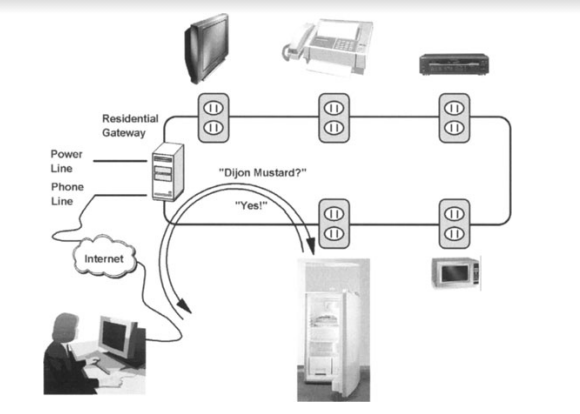 Residential Gateway
The consumer would address the residential gateway, authenticate herself, and then communicate with the intended appliance. The residential gateway would block access by unauthorized callers.
Cellular Communication
This scenario call for each appliance to have its own cell phone number. The consumer would browse the web site of a service provider, who would dial up the refrigerator and obtain the requested information.
Cellular Communication
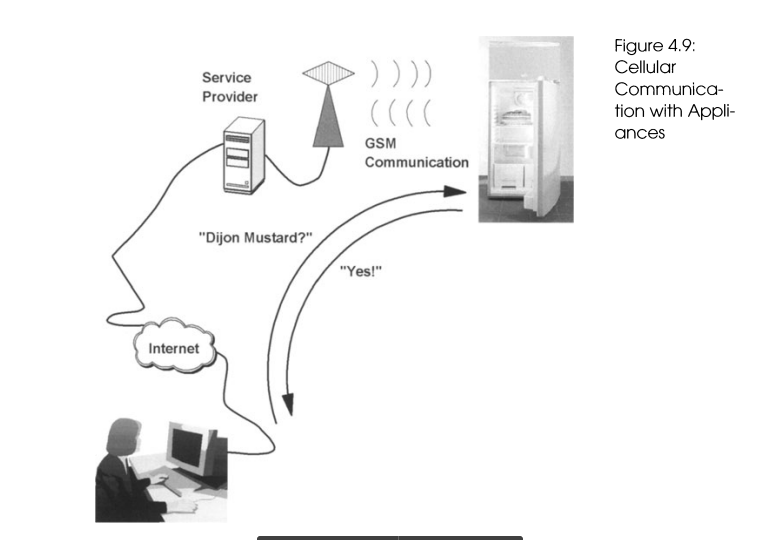 Automotive Computing
Intelligent Controls, Sensors, and Actuators:Controllers, computers, and in- vehicle networks collaborate to make driving easier, safer, and more comfortable. Sensors are detecting all possible parameters, like rainfall, pressure in the tires, or intensity of sunshine. All this data is transmitted to different processing units in a car, which trigger an action if re- quired. For instance, wipers are activated automatically as so on as rain starts. A warning can be displayed on the dashboard, when the tire pressure is below a minimum threshold. And the air condition- ing can increase its cooling, if the car is exposed to extreme sunshine.Powertrain controllers: Powertrain and transmission controllers adjust the engine and the gear for best performance. It help to make the engine more efficient, save fue!, and minimize emissions.
Automotive Computing
Airbag: The airbag is another good example of how multiple electronic subsystems collaborate: The pre-crash sensor triggers the airbag activation process.

Antilock Braking: an Anti-Lock Braking System is a piece of safety equipment that prevents the wheels of a vehicle from locking up under emergency, panic, or harsh braking conditions.
Thank You